N12 - Equilibrium
Quick Review
Link to YouTube Presentation: https://youtu.be/3Cz5orCdGMM
N12 - Equilibrium
Quick Review
Target: I can recall and describe what “dynamic equilibrium” is
Chemical Equilibrium
Reversible Reactions 
A chemical reaction in which the products can react to re-form the reactants
Chemical Equilibrium 
When the rate of the forward reaction equals the rate of the reverse reaction and the concentration of products and reactants remains unchanged
2HgO(s)  2Hg(l) + O2(g)
(  ) indicates equilibrium in a chemical equation
2NO2(g)  2NO(g) + O2(g)
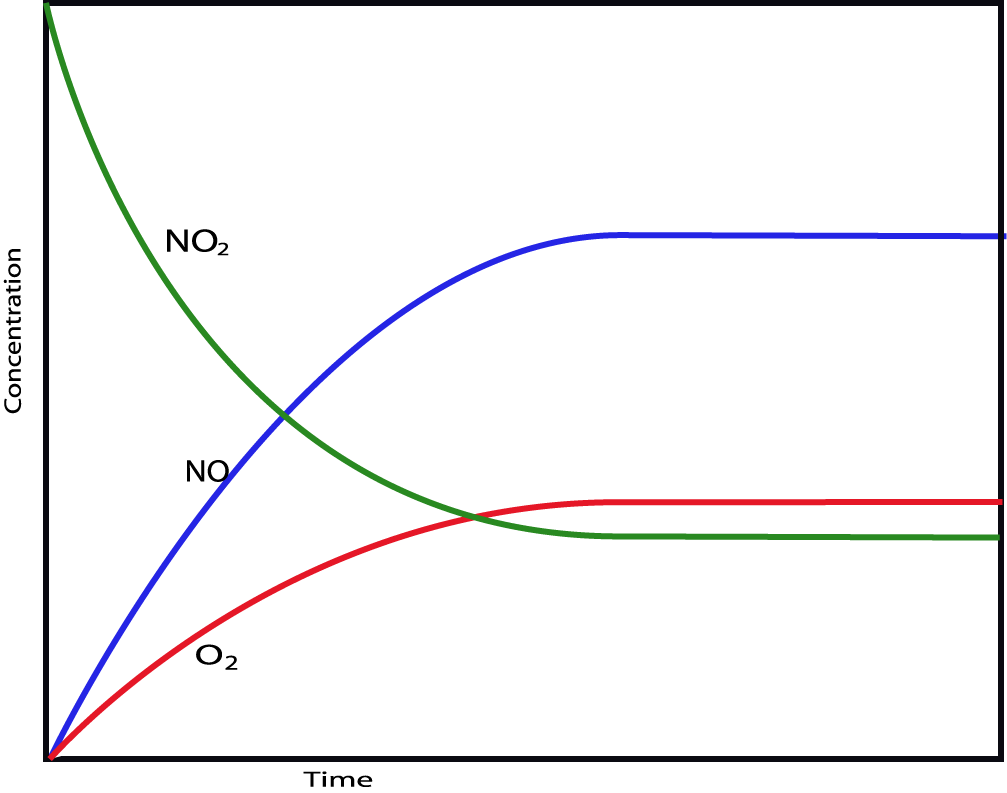 Remember this from   
          Kinetics?
Why was it so important to measure reaction rate at the start of the reaction
(method of initial rates?)
2NO2(g)  2NO(g) + O2(g)
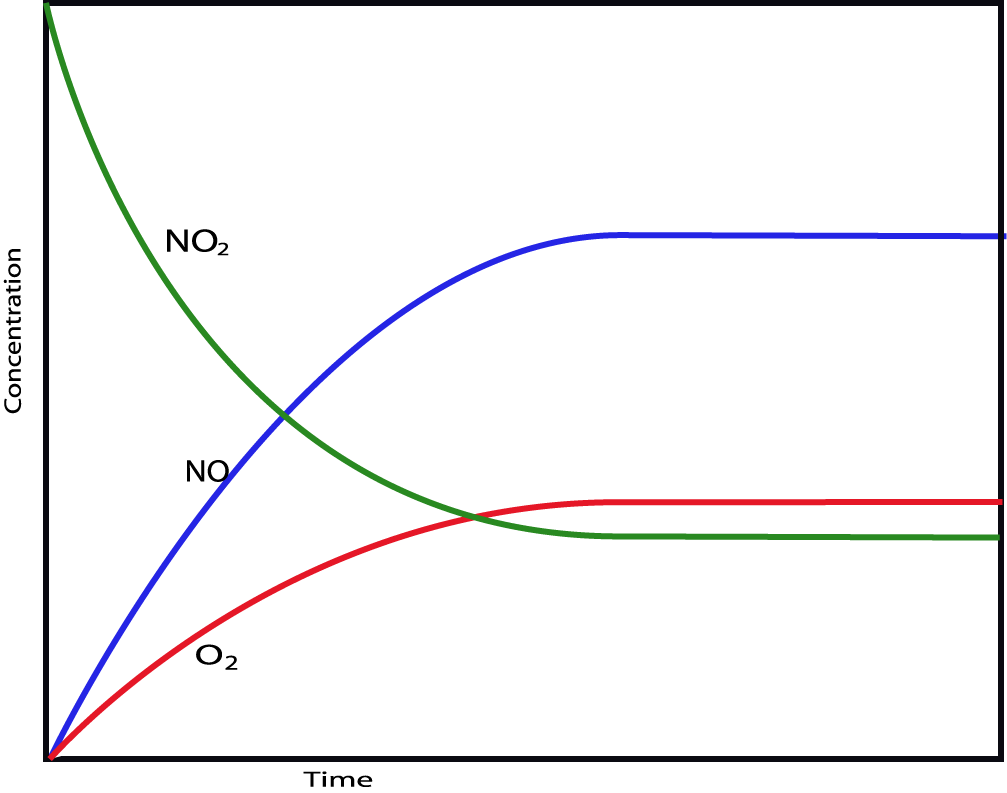 H2(g) + I2(g) Û 2 HI(g)
As the concentration of product increases and the concentrations of reactants decrease, the rate of the forward reaction slows down, and the rate of the reverse reaction speeds up.
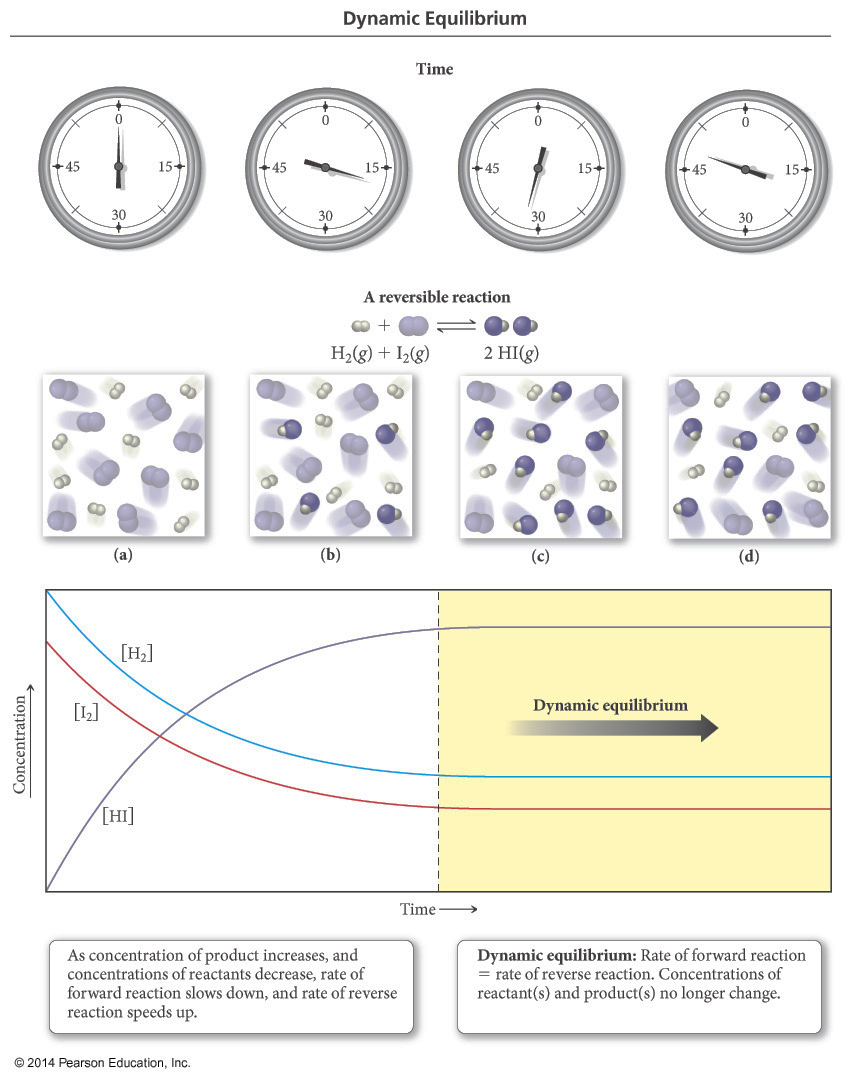 H2(g) + I2(g) Û 2 HI(g)
At dynamic equilibrium, the rate of the forward reaction is equal to the rate of the reverse reaction.

The concentrations of reactants and products no longer change.
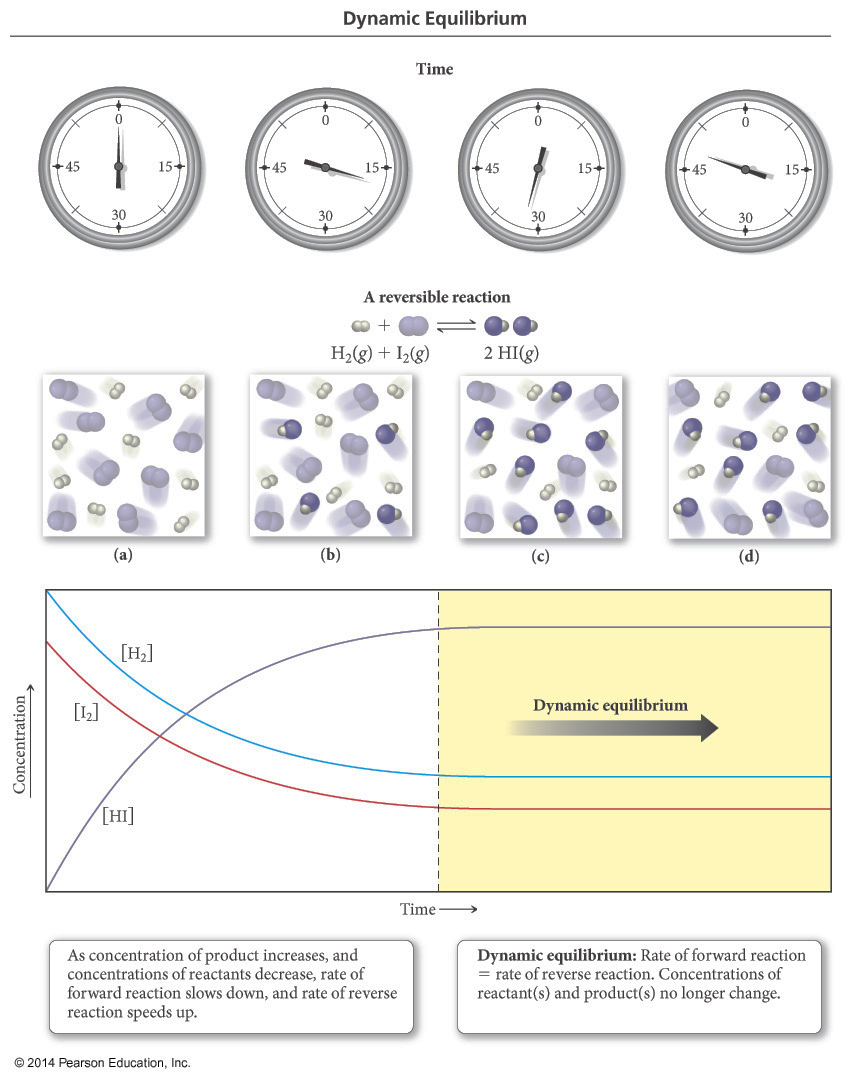 Remember Thermodynamics???
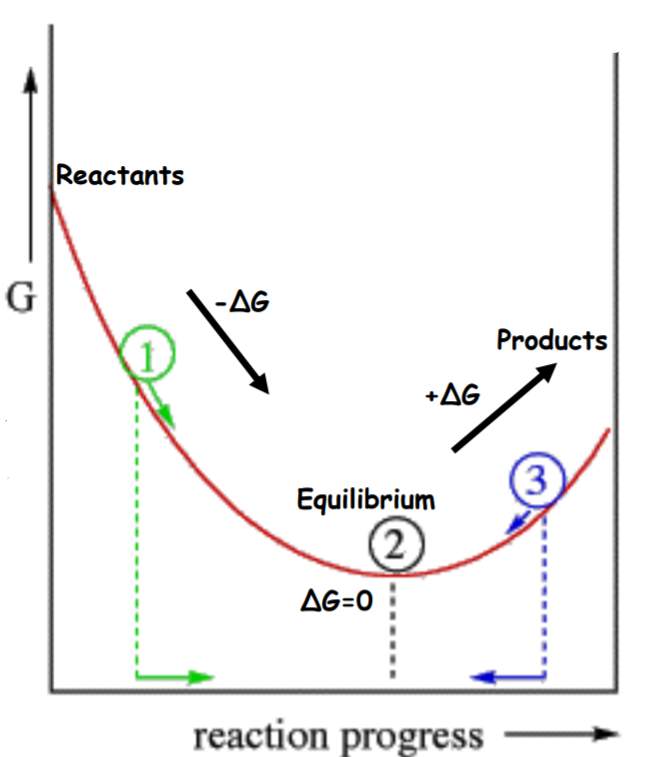 If ΔG = (-) then forward direction is favored. 

If ΔG = (+) then reverse direction is favored.

ΔG = 0 then at equilibrium!
Equilibrium  Equal Concentrations!
The rates of the forward and reverse rxns are equal at equilibrium.
But that does NOT mean the concentrations of reactants and products are equal.
Product Favored - Some reactions reach equilibrium only after almost all the reactant molecules are consumed; we say the position of equilibrium favors the products.
Reactant Favored - Other reactions reach equilibrium when only a small percentage of the reactant molecules are consumed; we say the position of equilibrium favors the reactants.
An Analogy:
https://youtu.be/dUMmoPdwBy4
YouTube Link to Presentation
https://youtu.be/3Cz5orCdGMM